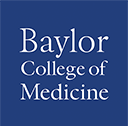 HIV Antiretroviral Therapy Resistance: Top Tips to Know
Zachary Shepard, MD
Baylor College of Medicine
1
[Speaker Notes: Version date_ 10 2023
Target audience: prescribing providers and pharmacists familiar with basics of antiretroviral therapy]
Collaboration
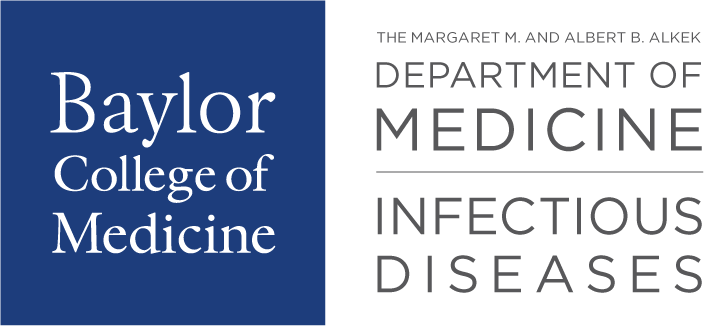 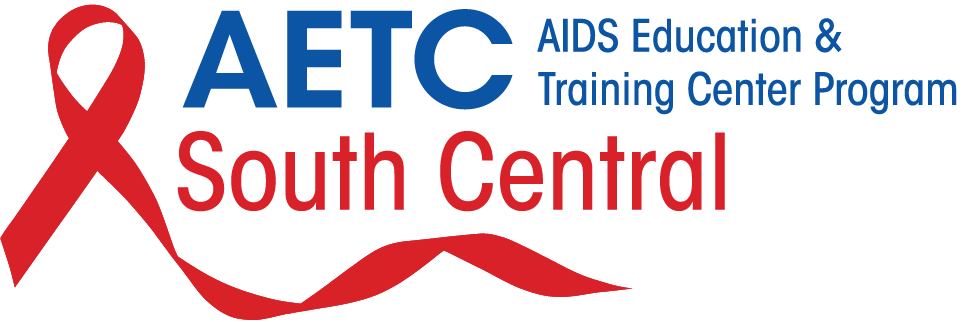 2
Conflict of Interest Disclosure Statement
Speaker has nothing to disclose
This program is supported by the Health Resources and Services Administration (HRSA) of the U.S. Department of Health and Human Services (HHS) as part of an award totaling $4,205,743 with 0% financed with non-governmental sources. The contents are those of the author(s) and do not necessarily represent the official views of, nor an endorsement of, by HRSA, HHS, or the U.S. Government. For more information, please visit HRSA.gov.
3
Use of Trade/Brand Names
This program is supported by the Health Resources and Services Administration (HRSA) of the U.S. Department of Health and Human Services (HHS) as part of an award totaling $4,205,743, with 0% financed with non-governmental sources. 

The views expressed do not necessarily reflect the official policies of the  Department of Health and Human Services, nor does mention of trade names, commercial practices, or organizations imply endorsement by the U.S. Government. Any trade/brand names for products mentioned during this presentation are for training and identification purposes only.
4
[Speaker Notes: NOTE: THIS SLIDE MUST BE INCLUDED IF TRADE AND/OR BRAND NAMES FOR MEDICATIONS ARE USED IN THE PRESENTATION.

IT MAY BE DELETED IF THERE IS NO REFERENCE TO TRADE NAMES, INCLUDING PRESENTATIONS IN WHICH ONLY GENERIC MEDICATION NAMES ARE MENTIONED. 

TRADE NAMES MUST BE PUT IN PARENTHESES AFTER THE GENERIC NAME THE FIRST TIME IT IS MENTIONED - E.G., FLUOXETINE (PROZAC). TRADE NAMES SHOULD ONLY BE MENTIONED FOR THE INITIAL REFERENCE AND THE GENERIC NAME ONLY SHOULD BE USED AFTER THAT. THIS APPLIES EQUALLY TO ALL MEDICATIONS OR PRODUCTS MENTIONED IN THIS PRESENTATION.]
Unconscious Bias Disclosure
SCAETC recognizes that language is constantly evolving, and while we make every effort to avoid bias and stigmatizing terms, we acknowledge that unintentional lapses may occur in our presentations.
We value your feedback and encourage you to share any concerns related to language, images, or concepts that may be offensive or stigmatizing. 
Your input will help us refine and improve our presentations, ensuring they remain inclusive and respectful to participants.
5
Learning Objectives
Understand the basic concepts of antiretroviral therapy (ART) virologic failure and resistance testing.

Identify signature mutations for main classes of antiretrovirals (ARV).
6
Antiretroviral failure and resistance testing
7
Case example
A 40-year-old man (DMAB; he/him) presents for follow-up. 
Diagnosed with HIV 11 months ago (CD4 41 cells/mm3 at diagnosis, baseline genotype showed no resistance mutations). At that time, he was started on bictegravir, tenofovir alafenamide, and emtricitabine. 
Viral Load initially 809,000 copies/mL with subsequent drop to 51 within 2 months of starting ART.  Since that time VL has remained detectable (55 --> 58 --> 94).

What would you do next?
DMAB = Designated Male at Birth; VL= HIV Viral Load (quantitative PCR)
8
[Speaker Notes: DMAB= designated male at birth; he/him pronouns; cis-gendered man
Biktarvy® (bictegravir/tenofovir alafenamide/emtricitabine); first-line ART single-tablet regimen
CD4 normal range is between 500-1500 cells/mm^3. 
Stage 3 HIV (advanced HIV) is CD4<200, 14%, or any CD4 with active opportunistic infection or HIV-associated malignancy
Slide updated 10/3/2023]
Virologic suppression and failure
Virologic suppression: HIV RNA below level of detection               (after 24 weeks of ART)

Low-level viremia: detectable HIV RNA >20 but <200

Virologic blip: isolated detectable HIV-RNA level that is followed by a return to virologic suppression in a patient previously suppressed

Virologic failure: HIV RNA>=200 copies
9
[Speaker Notes: Slide updated 10/3/2023]
Low-Level Viremia
10
[Speaker Notes: Slide added 10/3/2023]
Impact of low-level viremia (LLV) on clinical and virological outcomes in patients with HIV (PWH)
17,902 patients from North America and Europe who achieved VL <50 copies within 3-9mo of starting ART
LLV 50-199 (2x consecutive VL between 50-199) – 624 patients (3.5%)
LLV 200-499 (2x consecutive VL between 200-499) – 482 patients (2.7%)
Primary outcome was clinical events (AIDS event or death)
Secondary outcome was virologic failure (2x consecutive VL >500)
11
AIDS 2015; 29:373-383.
[Speaker Notes: Slide added 10/3/2023]
Impact of low-level viremia on clinical and virological outcomes in patient with treated HIV (ART-CC)
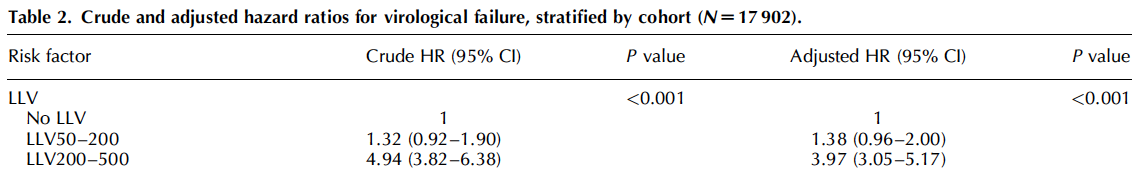 12
AIDS 2015; 29:373-383.
[Speaker Notes: ART-CC=antiretroviral therapy cohort collaboration]
Proportion of PWH without virologic failure
LLV 50-199
No LLV
The Antiretroviral Therapy Cohort Collaboration (ART-CC). Impact of low-level viremia on clinical and virological outcomes in treated HIV-1-infected patients. AIDS 29(3):p 373-383, January 28, 2015. | DOI: 10.1097/QAD.0000000000000544
LLV 200-499
13
AIDS 2015; 29:373-383.
[Speaker Notes: Those without low level viremia and those with low level viremia <200 copies/mL were similarly unlikely to have virologic failure over 10 year observation time period.
Similar likelihood of developing virologic failure over 2 years in those with LLV 200-499 and over 10yrs for LLV<200.
The Antiretroviral Therapy Cohort Collaboration (ART-CC). Impact of low-level viremia on clinical and virological outcomes in treated HIV-1-infected patients. AIDS 29(3):p 373-383, January 28, 2015. | DOI: 10.1097/QAD.0000000000000544
Slide added 10/3/2023]
Low-Level Viremia
Assess for any potential drug-drug interactions or drug absorption challenges

Typically, does not require a change in treatment

Believed to have a relatively low rate of emerging resistance

Continue current ART; monitor VL at least every 3months
14
[Speaker Notes: Assess for any potential drug-drug interactions 
- i.e., cation-containing minerals and integrase strand transfer inhibitors
Assess for any potential drug absorption challenges
- boosted PI without food
- rilpivirine when patient on a proton pump inhibitor
Slide Added 10/3/2023]
Virologic Blips
15
[Speaker Notes: Slide added 10/3/2023]
Intermittent HIV-1 Viremia (Blips) and Drug Resistance in Patients Receiving ART
10 patients who had achieved virologic suppression               (VL <50 for >6mo) underwent blood sampling 3x/week     for 36 visits

Viral load and drug concentrations were measured

Genotyping assay used before/during/after blips
Nettles, RE et al. JAMA. 2005;293(7):817-829.
16
[Speaker Notes: Nettles RE, Kieffer TL, Kwon P, et al. Intermittent HIV-1 Viremia (Blips) and Drug Resistance in Patients Receiving HAART. JAMA. 2005;293(7):817–829. doi:10.1001/jama.293.7.817
Slide added 10/3/2023]
Blips in PWH on ART
Blips were detected in 9 of 10 patients

Blips had short duration (median time <3 days)

Blips were typically low magnitude (median, 79 copies/mL)

Blips were not related to illness, vaccination, or antiretroviral drug concentrations

No new resistance mutations were seen
Nettles, RE et al. JAMA. 2005;293(7):817-829.
17
[Speaker Notes: Slide added 10/3/2023]
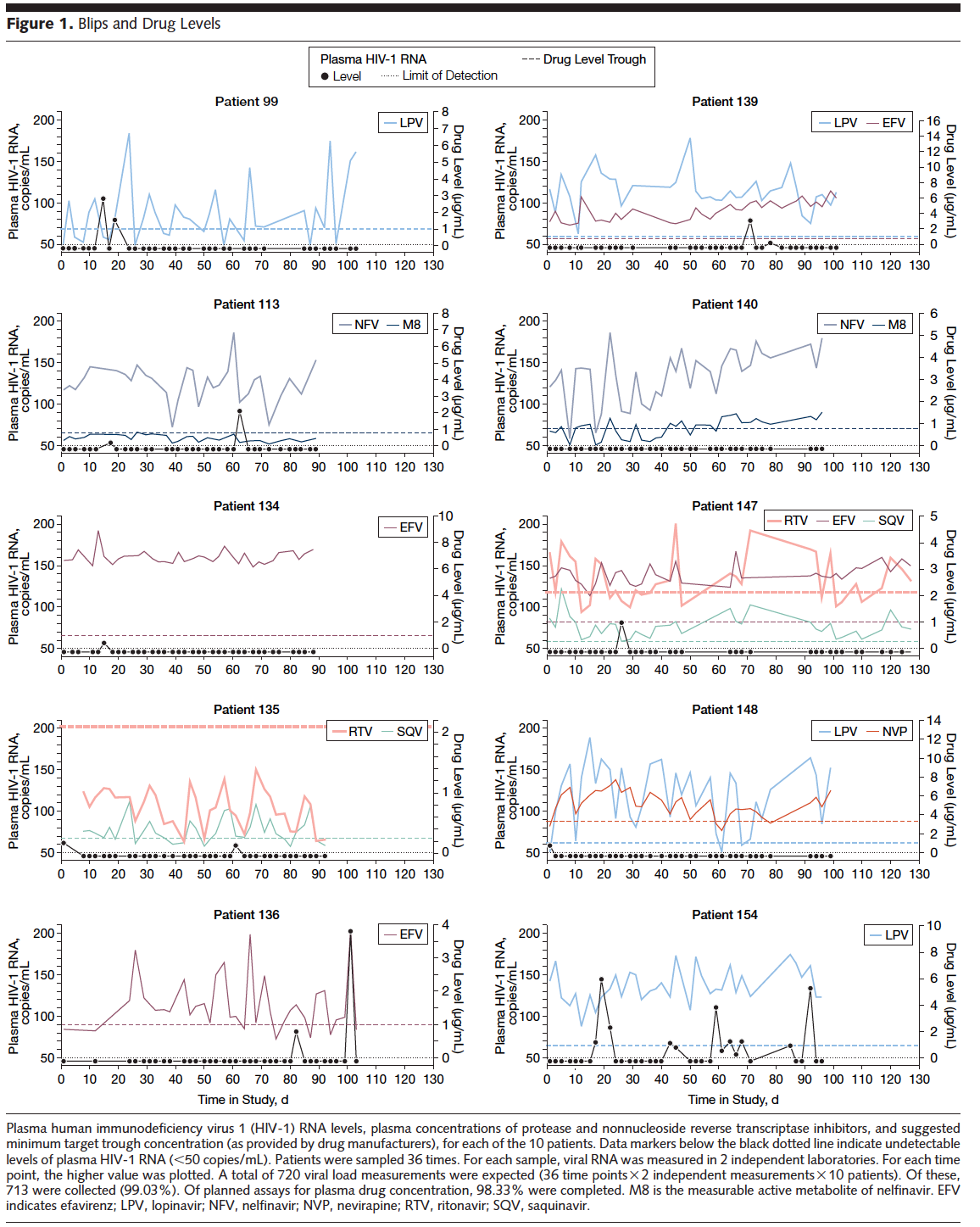 Viral blip: After virologic suppression, an isolated detectable HIV RNA that is followed by a return to virologic suppression

Not associated with new resistance mutations
Nettles, RE et al. JAMA. 2005;293(7):817-829.
18
[Speaker Notes: Slide modified 10/3/2023]
Virologic Failure
19
[Speaker Notes: Slide added 10/3/2023]
Causes of Virologic Failure
Suboptimal adherence to antiretroviral therapy regimen
Psychological and social factors: interrupted access to medications, unstable housing, untreated depression, active substance use disorder
Adverse drug effects
Drug-drug interactions and food requirements
HIV resistance associated mutations
20
Resistance testing
HIV genotype (for reverse transcriptase, protease and integrase genes) is recommended

Obtain genotype while the patient is taking failing regimen or within 4 weeks after stopping treatment

A phenotype may be considered for persons with known or suspected complex mutation patterns
21
[Speaker Notes: Obtain genotype while the patient is taking failing regimen or within 4 weeks after stopping treatment. This will increase likelihood that relevant resistance mutations are detected. After a prolonged period.
Phenotypes are more expensive and take longer for results to return so are not appropriate for straight forward cases.]
Genotype testing
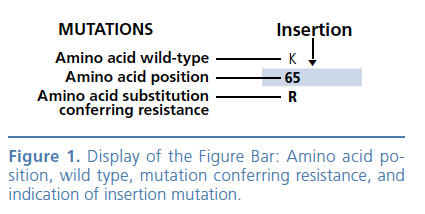 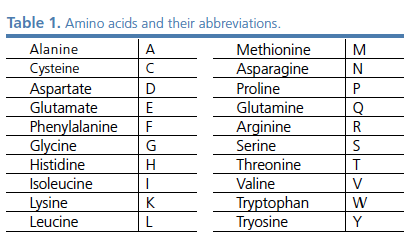 https://monogrambio.labcorp.com/resources/genotyping/genosure-prime
22
Phenotypic Testing
Useful in patients with                                                                               known or suspected                                                              complex drug mutations

Compares viral replication                                                                  to a reference strain of HIV

Ratio of the IC50 of test and reference viruses is reported as the fold increase in IC50 (i.e., X-fold resistance)
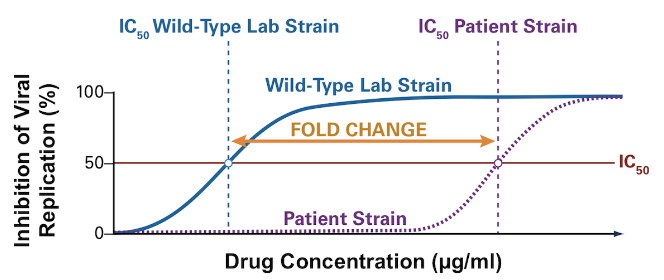 23
IC50 = Half-maximal concentration; Image: hiv.uw.edu
[Speaker Notes: Slide added 10/3/2023
https://www.hiv.uw.edu/go/antiretroviral-therapy/evaluation-management-virologic-failure/core-concept/all#hiv-drug-resistance-assays
Figure 17 - Method for Calculating Level of Phenotypic ResistanceThis graph shows the method for calculating the level of phenotypic resistance of a single antiretroviral medication. The antiretroviral drug is tested on a patient's HIV isolate and a laboratory reference (wild-type strain). The IC50 represents the concentration of the antiretroviral drug required to cause 50% inhibition of HIV replication. The fold change is calculated by dividing the IC50 of the patient's isolate by the IC50 of the wild-type laboratory strain. As shown, as the curve shifts to the right, a higher concentration of drug would be required to inhibit HIV replication and thus the strain of HIV would be more resistant. The further the curve shifts to the right (for the patient's HIV strain tested), the greater the level of resistance]
Phenotype testing
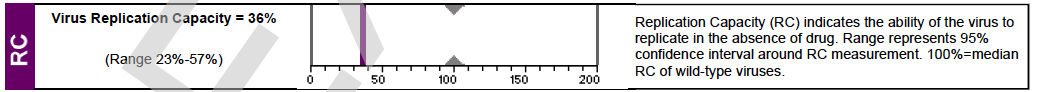 https://monogrambio.labcorp.com/resources/combined-assays/phenosenser-gt
24
Tropism Assay
Tropism test detects CCR5 coreceptor use (which predicts maraviroc activity)
In patients with low level viremia may consider genotype of proviral HIV DNA
25
https://monogrambio.labcorp.com/resources/
[Speaker Notes: CCR5 = Chemokine Receptor Type 5]
Suggested approach when viremia is present
26
[Speaker Notes: Proviral DNA is viral DNA that is integrated into the host genome. 
Reference: Ellis, KE et al. Clinical outcomes following the use of archived proviral HIV-1 DNA genotype to guide ART adjustment. Open Forum Infect Dis. 2020 Jan; 7(1):ofz533.  https://www.ncbi.nlm.nih.gov/pmc/articles/PMC6942490/]
Building a new ART regimen
Goal: virologic suppression
A new regimen can include two fully active ARV drugs if at least one has a high resistance barrier (dolutegravir or boosted darunavir)
Fully active drug = expected to have uncompromised activity after reviewing patient’s ART history, current and previous genotype results, and whether drug has a new mechanistic action
If no fully active drug with a high resistance barrier is available, then every effort should be made to include three fully active drugs
27
Building a new ART regimen
Adding a single, fully active drug to the regimen is not recommended because of the risk of rapid development of resistance

In patients with HBV (hepatitis B virus) co-infection, drugs that are active against HBV should be continued as part of the new ART regimen (discontinuation of these drugs may lead to the HBV reactivation and serious hepatocellular damage)
28
Resistance associated mutations
29
NRTI mutations
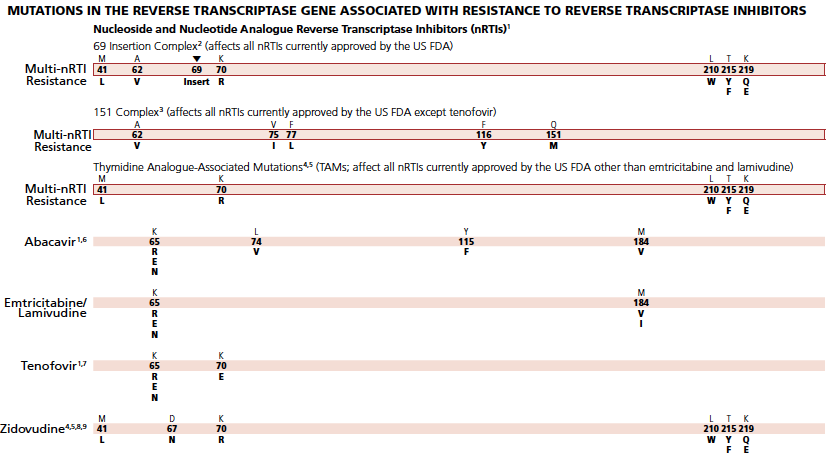 NRTI = Nucleotide Reverse Transcriptase inhibitors; 
Image: https://www.iasusa.org/resources/hiv-drug-resistance-mutations/
30
[Speaker Notes: NRTI=nucleoside reverse transcriptase inhibitors]
NRTI Mutations
31
[Speaker Notes: Slide modified 10/3/2023]
NRTI TAMS mutations
Selected by zidovudine (AZT) and stavudine (d4T) 

There are two types (pathways):
Type 1: M41L, L210W, and T215Y                                            (greater resistance, even to tenofovir disoproxil fumarate; TDF)
Type 2: D67N, K70R, T215F, and K219Q/E

TAMS may occur simultaneously with M184V
AZT = Zidovudine; TAMS = Thymidine Analogue Resistance Mutations
32
NNRTI mutations
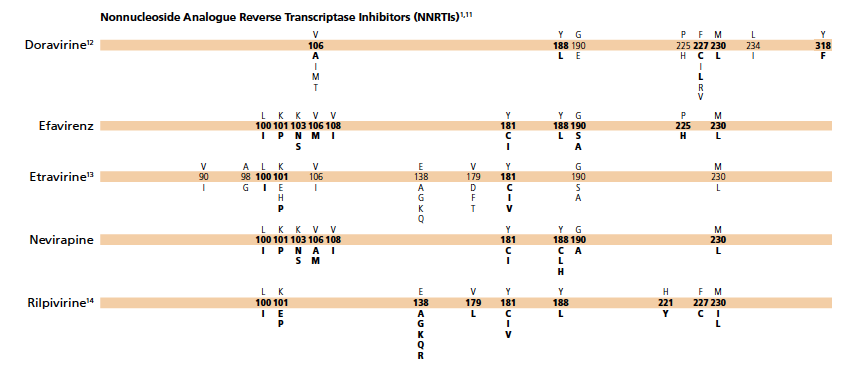 NNRTI=non-nucleoside reverse transcriptase inhibitors
https://www.iasusa.org/resources/hiv-drug-resistance-mutations/
33
NNRTI Mutations
34
[Speaker Notes: NNRTI=non-nucleoside reverse transcriptase inhibitors]
NNRTI mutations
K103N: Selected by efavirenz                                         (does not affect rilpivirine, doravirine or etravirine)
E138K: Selected by rilpivirine
K101E, Y181C: affects all NNRTIs                              (probably except doravirine)
Y188: affects all NNRTI                                              (probably except etravirine)
K103N, E138K, K101E, Y181C, Y188 = Nonpolymorphic mutations
35
[Speaker Notes: NNRTI=non-nucleoside reverse transcriptase inhibitors
K103N=resistance against efavirenz and nevirapine
Slide modified 10/3/2023]
PI mutations
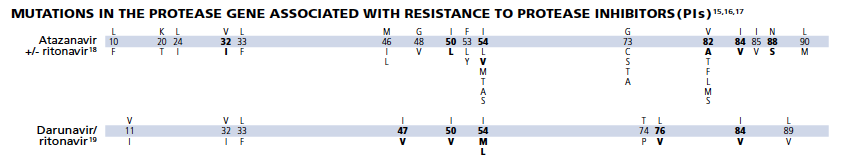 Protease Inhibitors = PI
https://www.iasusa.org/resources/hiv-drug-resistance-mutations/
36
Protease Inhibitor mutations
Several mutations are needed to confer resistance to a PI
 
Resistance mutations to PI are classified as major or minor

No need to memorize them
37
[Speaker Notes: Because several mutations needed to confer resistance, they have a higher barrier to resistance than other ARV agents (except for dolutegravir and bictegravir INSTIs which have high barrier to resistance)]
INSTI mutations
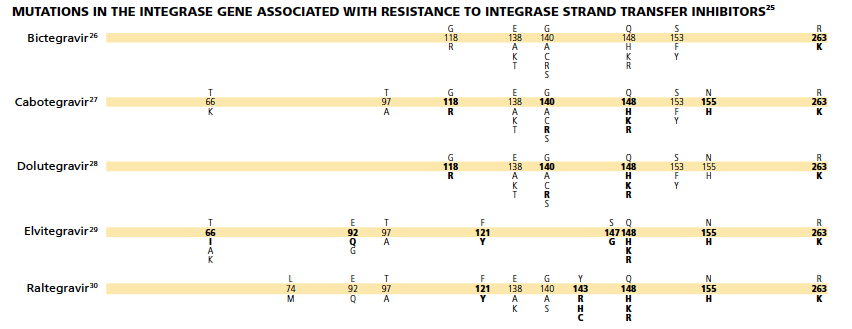 INSTI=integrase strand transfer inhibitors
https://www.iasusa.org/resources/hiv-drug-resistance-mutations/
38
INSTI Mutations
39
[Speaker Notes: INSTI=integrase strand transfer inhibitors
Slide modified 10/3/2023]
HIV mutations study tools
Stanford HIV Drug Resistant Database: https://hivdb.stanford.edu/

International Antiviral Society – USA HIV Drug Resistance Mutations 
https://www.iasusa.org/resources/hiv-drug-resistance-mutations/
40
Conclusions
Virologic failure is defined as HIV RNA>=200 

Order HIV genotype while the patient is taking failing regimen or within 4 weeks after stopping treatment

New ART regimen may include two fully active drugs if at least one has a high resistance barrier (dolutegravir or boosted darunavir)
41
Conclusions
Most relevant NRTI mutations: M184V (3TC/FTC), K65R (TDF/TAF), TAMs (41, 67, 70, 210, 215, and 219)

Most relevant NNRTI mutations: K103N (EFV), E138K (RPV), Y181C (all NNRTIs except DOR), Y188L (all NNRTI except ETR)

Most relevant integrase mutations: N155H, Q148H, G140S, R263K
3TC=lamivudine, FTC=etravirine; TDF/TAF=tenofovir; EFV=efavirenz; NVP=nevirapine; RPV=rilpivirine; DOR=doravirine; ETR=etravirine
42
References
Stanford HIV Drug Resistant Database: https://hivdb.stanford.edu/
International Antiviral Society – USA HIV Drug Resistance Mutations https://www.iasusa.org/resources/hiv-drug-resistance-mutations/ 
HIV Treatment Guidelines: https://clinicalinfo.hiv.gov/en/guidelines/hiv-clinical-guidelines-adult-and-adolescent-arv/
43
Resources
National Clinician  Consultation Center http://nccc.ucsf.edu/
HIV Management
Perinatal HIV 
HIV PrEP 
HIV PEP line
HCV Management
Substance Use Management

Present on ECHO
https://hsc.unm.edu/scaetc/programs-services/echo.html​
AETC National HIV Curriculum https://aidsetc.org/nhc
AETC National Coordinating Resource Center https://targethiv.org/library/aetc-national-coordinating-resource-center-0
HIVMA Resource Directory https://www.hivma.org/globalassets/ektron-import/hivma/hivma-resource-directory.pdf 
Additional trainings scaetcecho@salud.unm.edu
www.scaetc.org
44
[Speaker Notes: IDEA Platform: Infectious Diseases Education & Assessment. https://idea.medicine.uw.edu/
AETC National HIV Curriculum: 6 core modules for self study; regularly updated; CME, CNE
Hepatitis C Online Curriculum: https://www.hepatitisc.uw.edu/
Hepatitis B Online Curriculum: https://www.hepatitisb.uw.edu/
National STD Curriculum: https://www.std.uw.edu/]
SCAETC Social Media
45